HØRSELSHJELPEN SKIPPER WORSE
Målsetting
bidra til at du med hørselsutfordringer får en bedre hverdag

Hørselshjelpen vil
gi råd om stell og bruk av høreapparater
gi informasjon om tilgjengelige hørselshjelpemidler 
gi informasjon om rettigheter og tilbud/hjelp fra kommune/NAV

For mer informasjon se oppslag om møtedatoer eller kontakt informasjonen.
L
HØRSELSHJELPEN
Har du behov for tips eller assistanse for bruk og stell av høre-apparater og hørselshjelpemidler? 

Erfarne brukere vil hjelpe deg den 2. torsdagen i måneden 
fra kl. 11 til kl.12:30 på Skipper Worse, Ledaal.
Vår 2025:  9. jan, 13. feb, 13. mars, 10. april, 8. mai og 12.juni.
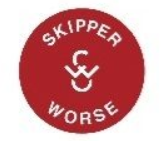 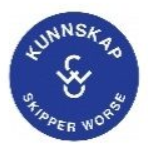 Ta kontakt med administrasjonen for mer informasjon.
Har du behov for tips eller 
assistanse for bruk og stell av 
høre-apparater og hørselshjelpemidler?
Har du behov for tips eller 
assistanse for bruk og stell av 
høre-apparater og hørselshjelpemidler?
Har du behov for tips eller 
assistanse for bruk og stell av 
høre-apparater og hørselshjelpemidler?
Har du behov for tips eller 
assistanse for bruk og stell av 
høre-apparater og hørselshjelpemidler?
L
Erfarne brukere vil hjelpe 
deg den 2. torsdagen i måneden 
fra kl. 11 til kl.12:30 på 
Skipper Worse, Ledaal.
Erfarne brukere vil hjelpe 
deg den 2. torsdagen i måneden 
fra kl. 11 til kl.12:30 på 
Skipper Worse, Ledaal.
Erfarne brukere vil hjelpe 
deg den 2. torsdagen i måneden 
fra kl. 11 til kl.12:30 på 
Skipper Worse, Ledaal.
Erfarne brukere vil hjelpe 
deg den 2. torsdagen i måneden 
fra kl. 11 til kl.12:30 på 
Skipper Worse, Ledaal.
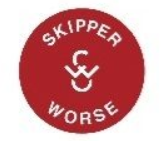 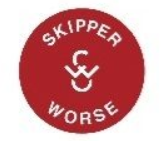 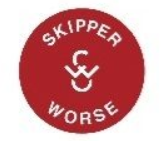 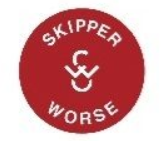 Vår 2025:  9. jan, 13. feb, 13. mars, 10. april, 8. mai og 12.juni.
Vår 2025:  9. jan, 13. feb, 13. mars, 10. april, 8. mai og 12.juni.
Vår 2025:  9. jan, 13. feb, 13. mars, 10. april, 8. mai og 12.juni.
Vår 2025:  9. jan, 13. feb, 13. mars, 10. april, 8. mai og 12.juni.
HØRSELSHJELPEN
M
Har du behov for:
tips eller assistanse for bruk og stell av høre-apparater og hørselshjelpemidler? 
råd og veiledning om hjelpemidler og rettigheter?

Erfarne brukere vil hjelpe deg den 2. tirsdagen i måneden 
fra kl. 10:30 til kl.11:30 på Skipper Worse, Madla.
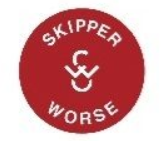 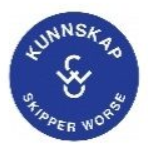 Vår 2025:  14. jan, 11. mars, 8.april, 13. mai og 10. juni
Ta kontakt med administrasjonen for mer informasjon.
M
Har du behov for tips eller 
assistanse for bruk og stell av 
høre-apparater og hørselshjelpemidler?
Har du behov for tips eller 
assistanse for bruk og stell av 
høre-apparater og hørselshjelpemidler?
Har du behov for tips eller 
assistanse for bruk og stell av 
høre-apparater og hørselshjelpemidler?
Har du behov for tips eller 
assistanse for bruk og stell av 
høre-apparater og hørselshjelpemidler?
Erfarne brukere vil hjelpe 
deg den 2. tirsdag i måneden
fra kl. 10:30 til kl.11:30 på 
Skipper Worse, Madla.
Vår 2025:  14. jan, 11. mars, 8.april,
 13. mai og 10. juni
Erfarne brukere vil hjelpe 
deg den 2. tirsdag i måneden
fra kl. 10:30 til kl.11:30 på 
Skipper Worse, Madla.
Vår 2025:  14. jan, 11. mars, 8.april, 13. mai og 10. juni
Erfarne brukere vil hjelpe 
deg den 2. tirsdag i måneden
fra kl. 10:30 til kl.11:30 på 
Skipper Worse, Madla.
Vår 2025:  14. jan, 11. mars, 8.april,
 13. mai og 10. juni
Erfarne brukere vil hjelpe 
deg den 2. tirsdag i måneden
fra kl. 10:30 til kl.11:30 på 
Skipper Worse, Madla.
Vår 2025:  14. jan, 11. mars, 8.april, 13. mai og 10. juni
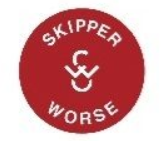 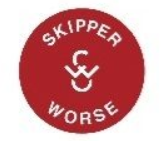 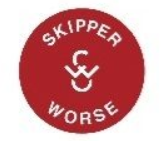 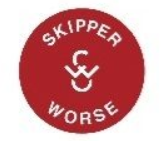 HØRSELSHJELPEN
T
Har du behov for:
tips eller assistanse for bruk og stell av høre-apparater og hørselshjelpemidler? 
råd og veiledning om hjelpemidler og rettigheter?

Erfarne brukere vil hjelpe deg den 2. tirsdagen i måneden 
fra kl. 12:00 til kl.13:00 på Skipper Worse, Tasta.
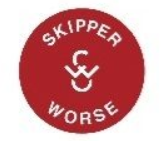 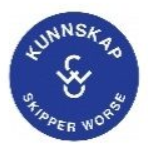 Vår 2025:  14. jan, 11. mars, 8.april, 13. mai og 10. juni
Ta kontakt med administrasjonen for mer informasjon.
T
Har du behov for tips eller 
assistanse for bruk og stell av 
høre-apparater og hørselshjelpemidler?
Har du behov for tips eller 
assistanse for bruk og stell av 
høre-apparater og hørselshjelpemidler?
Har du behov for tips eller 
assistanse for bruk og stell av 
høre-apparater og hørselshjelpemidler?
Har du behov for tips eller 
assistanse for bruk og stell av 
høre-apparater og hørselshjelpemidler?
Erfarne brukere vil hjelpe 
deg den 2. tirsdag i måneden
fra kl. 12:00 til kl.13:00 på 
Skipper Worse, Tasta.
Vår 2025:  14. jan, 11. mars, 8.april, 
13. mai og 10. juni
Erfarne brukere vil hjelpe 
deg den 2. tirsdag i måneden
fra kl. 12:00 til kl.13:00 på 
Skipper Worse, Tasta.
Vår 2025:  14. jan, 11. mars, 8.april, 13. mai og 10. juni
Erfarne brukere vil hjelpe 
deg den 2. tirsdag i måneden
fra kl. 12:00 til kl.13:00 på 
Skipper Worse, Tasta.
Vår 2025:  14. jan, 11. mars, 8.april, 
13. mai og 10. juni
.
Erfarne brukere vil hjelpe 
deg den 2. tirsdag i måneden
fra kl. 12:00 til kl.13:00 på 
Skipper Worse, Tasta.
Vår 2025:  14. jan, 11. mars, 8.april, 
13. mai og 10. juni
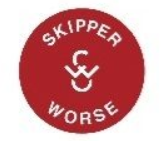 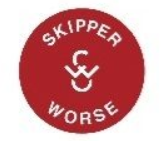 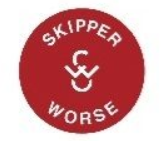 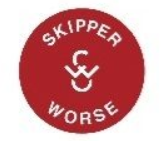